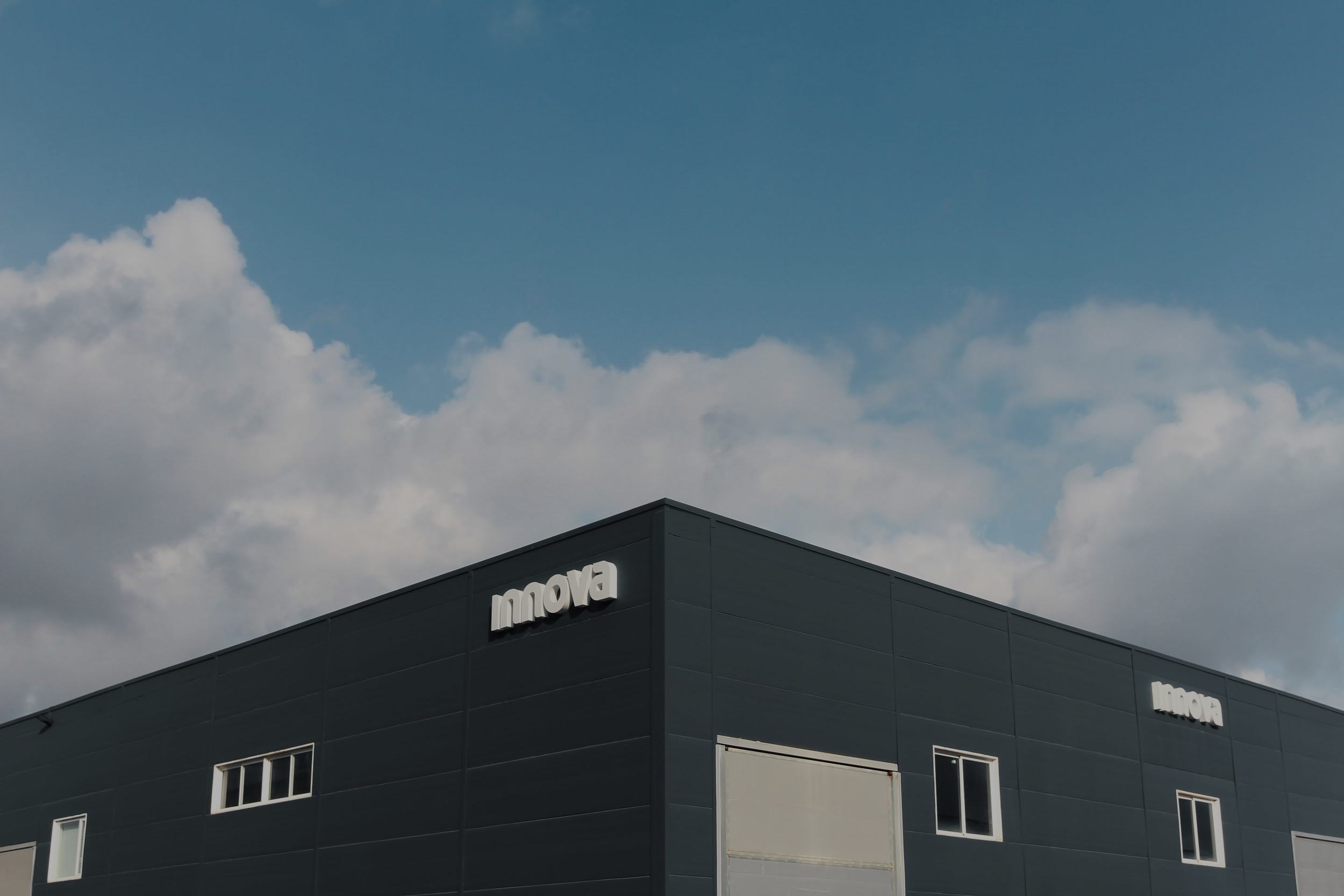 Descubre
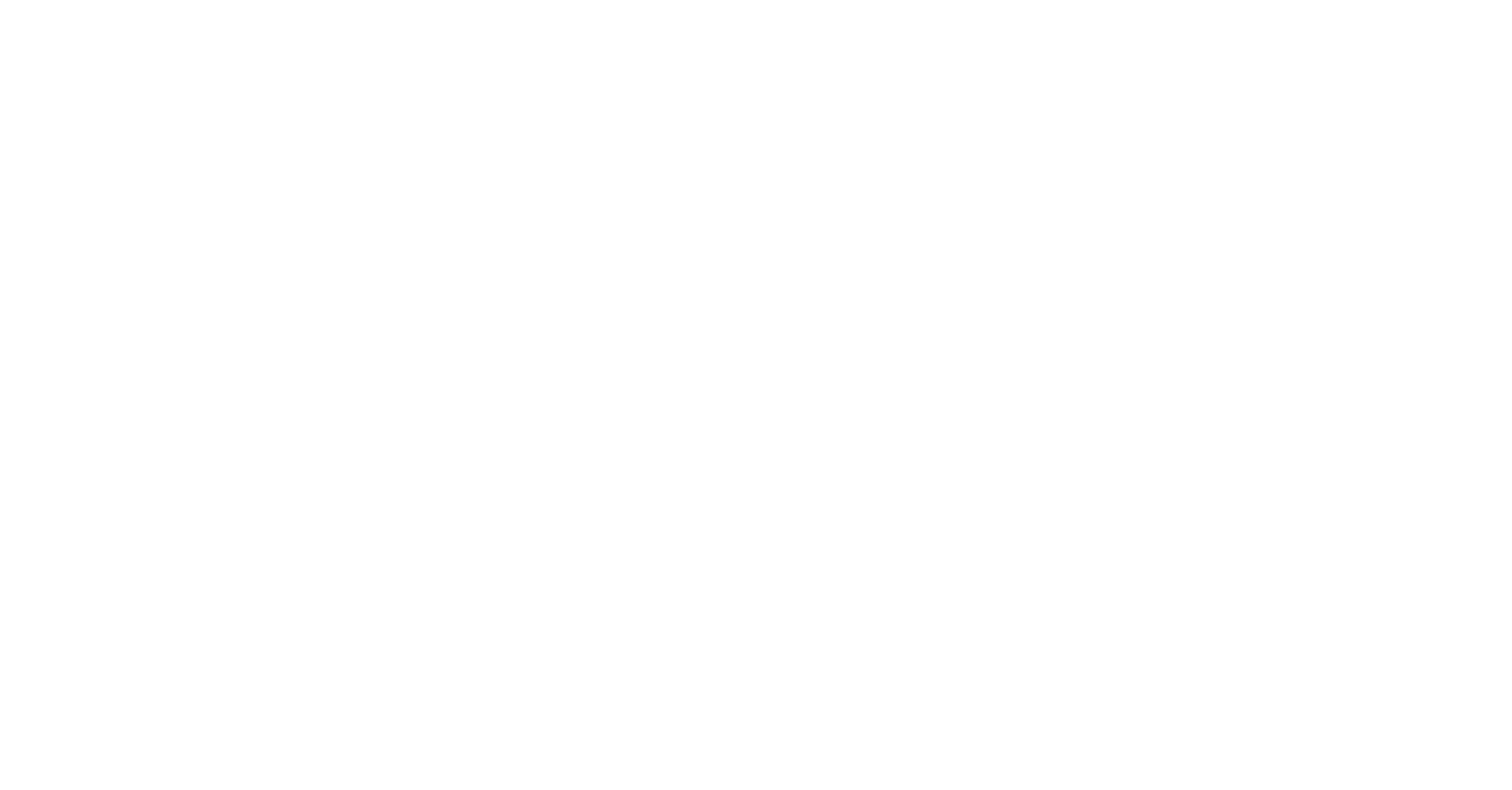 TU PARTNER EN SISTEMAS DE EMBALAJE DE FINAL DE LÍNEA
Descubre..

01. DESCUBRE INNOVA GROUP02. AYUDAS
03. IDEA PRINCIPAL
DESCUBRE    
INNOVA GROUP
DESCUBRE INNOVA
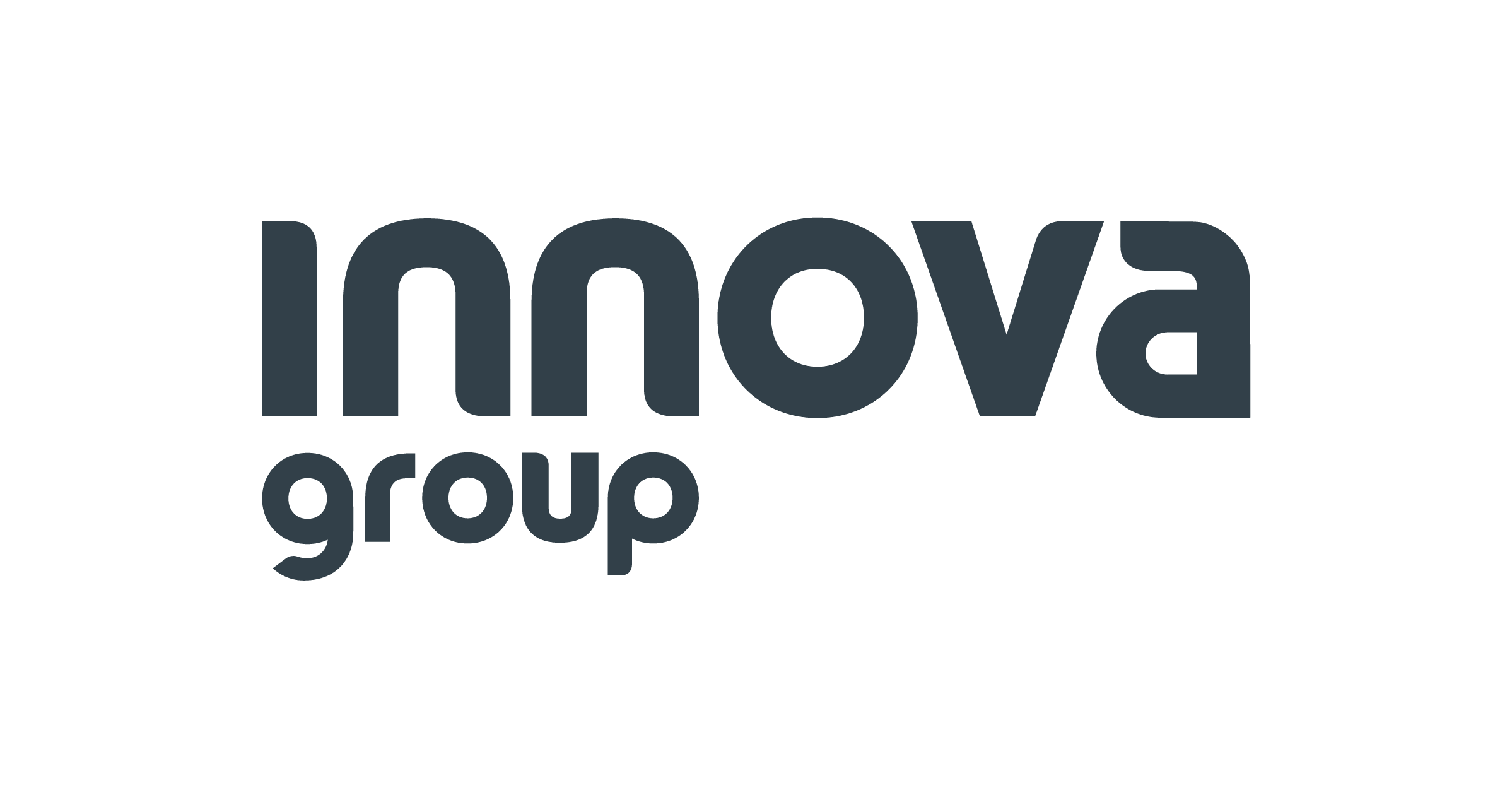 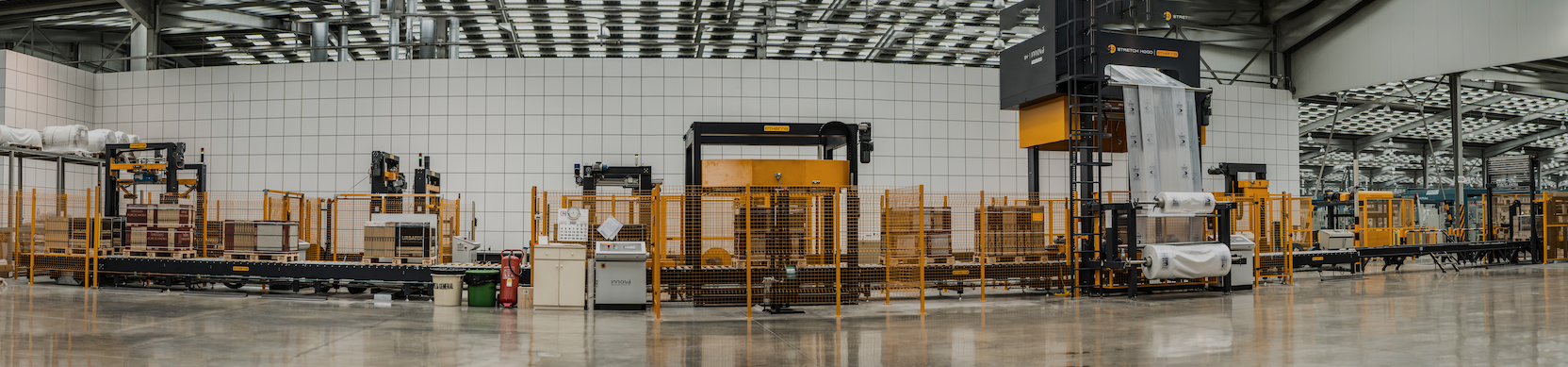 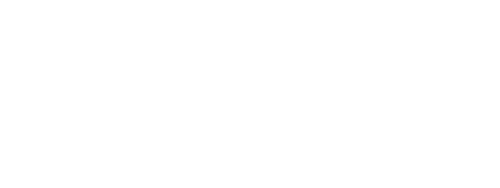 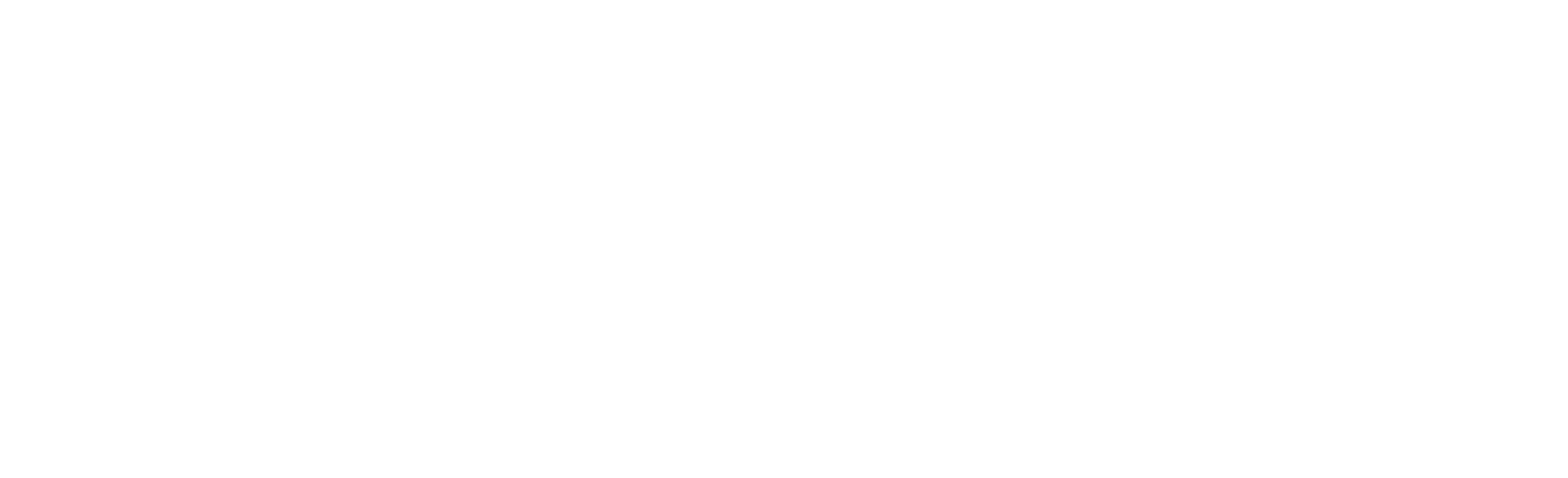 Diseñamos y fabricamos soluciones de embalaje para el final de línea
DESCUBRE INNOVA
UN GRUPO CON UNA AMPLIA GAMA DE SOLUCIONES DE EMBALAJE
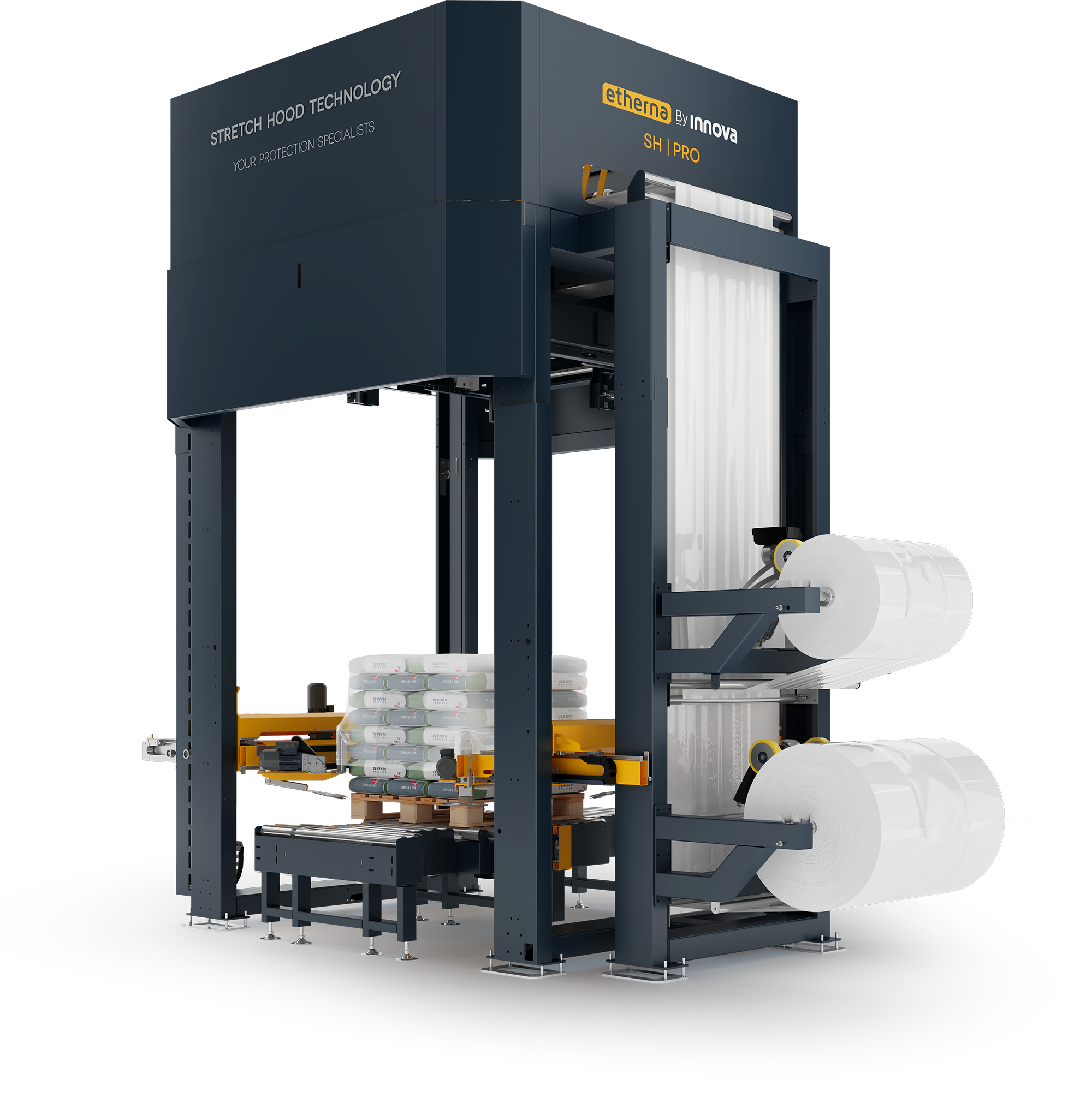 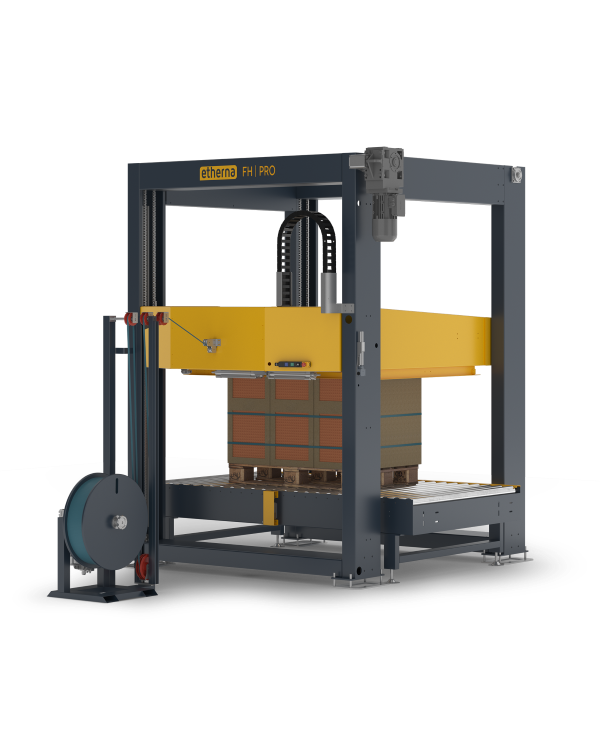 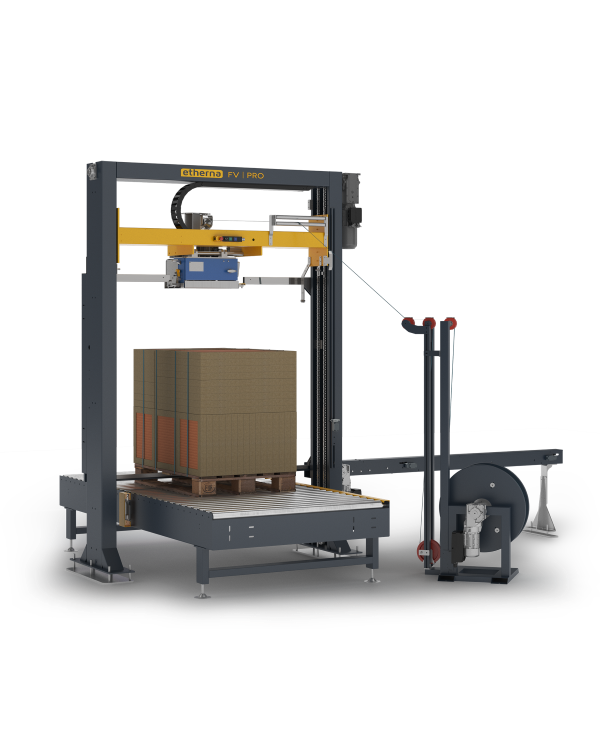 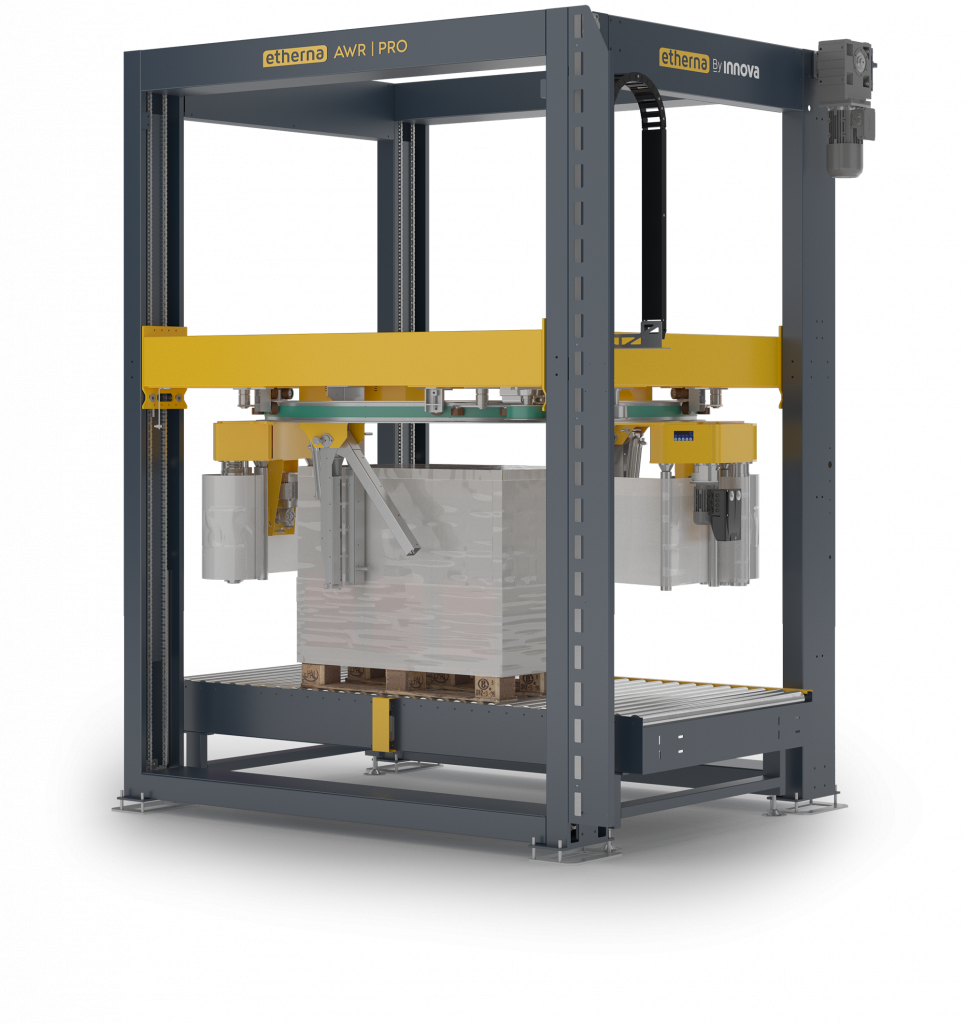 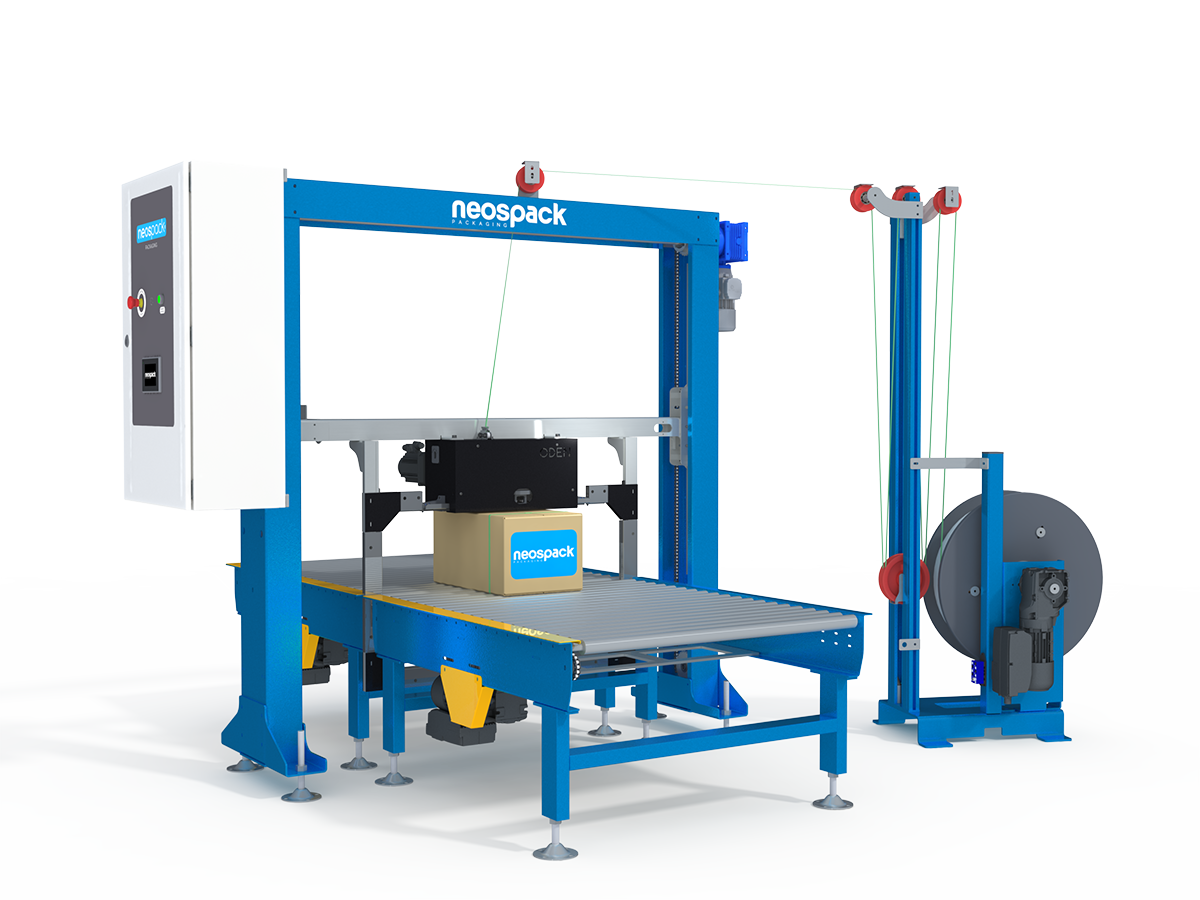 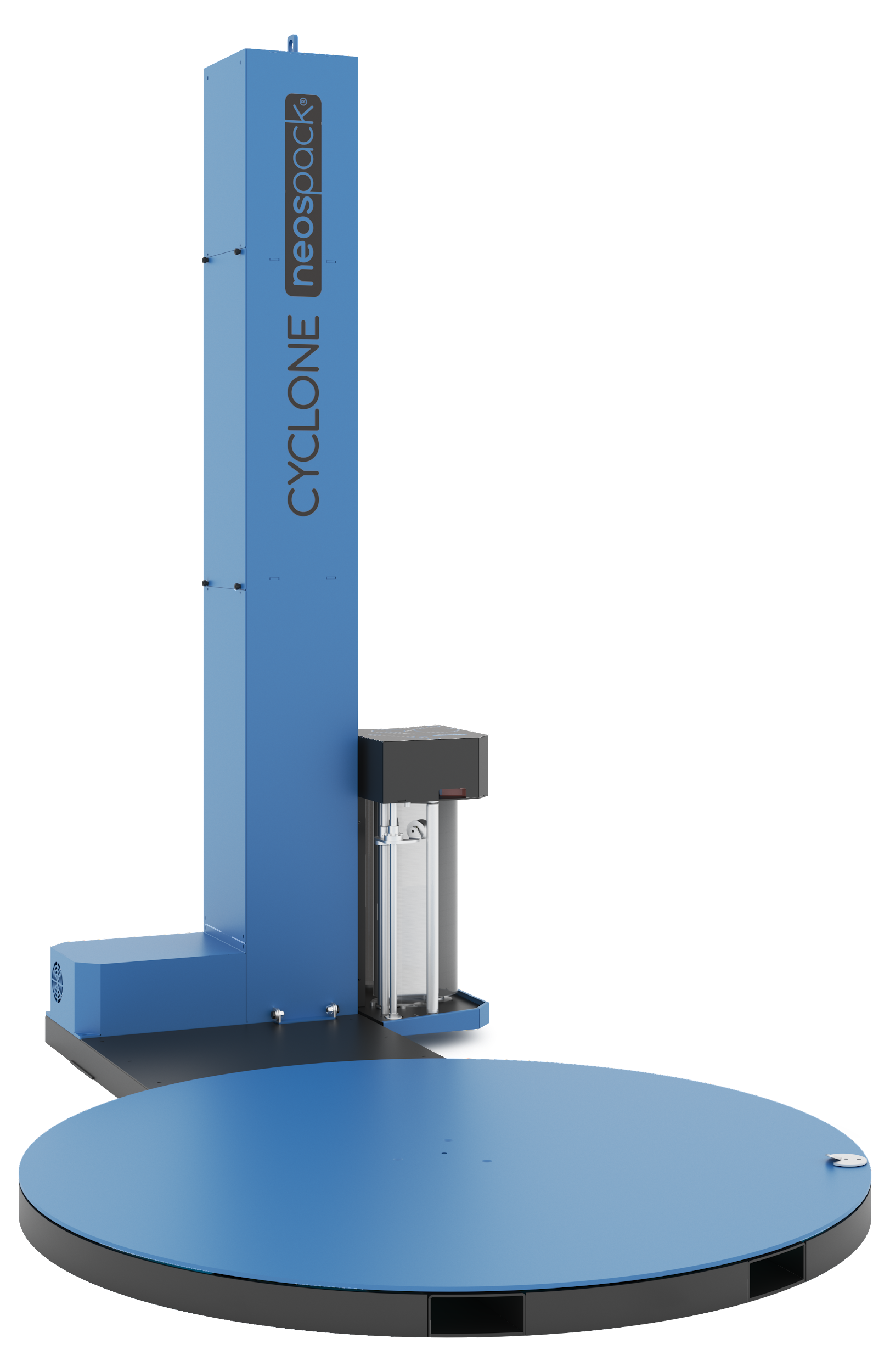 ENVOLVEDORA SEMIAUTOMÁTICA
FLEJADORADE CAJAS
FLEJADORAVERTICAL
FLEJADORAHORIZONTAL
ENVOLVEDORAAUTOMÁTICA
ENFUNDADORA STRETCH HOOD
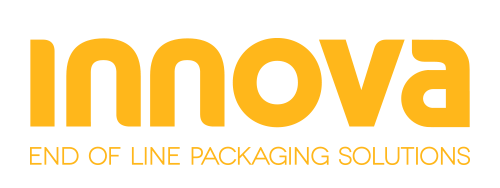 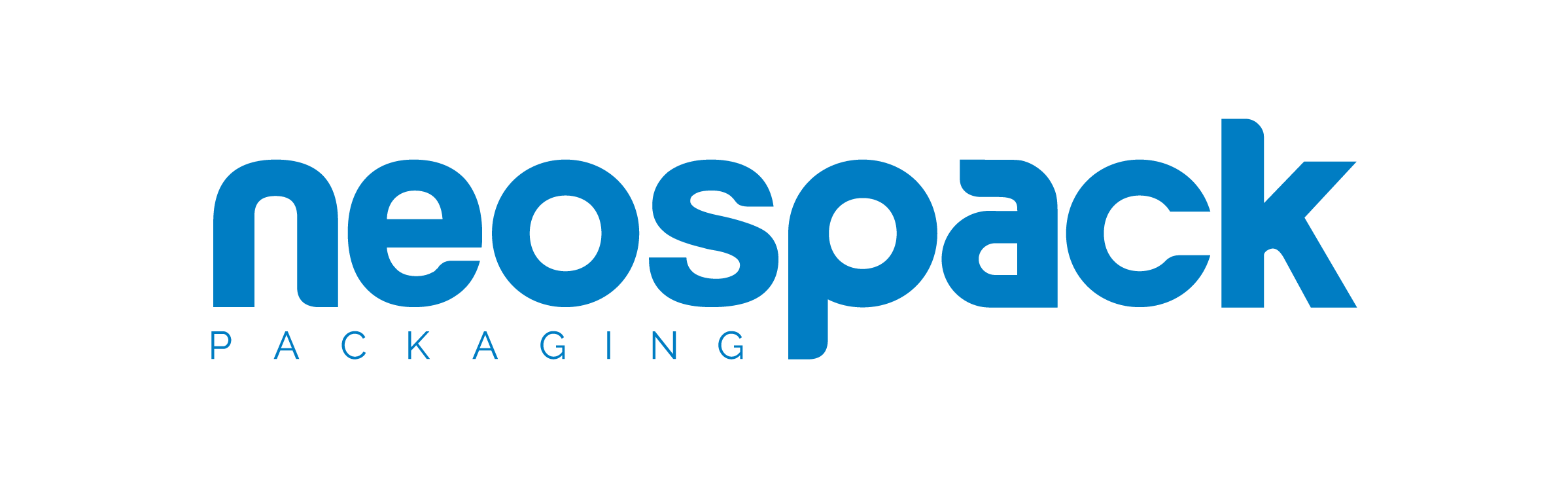 Ofrecemos diversos sistemas de embalaje automáticos y semiautomáticos
DESCUBRE INNOVA
FABRICANTES ESPAÑOLES CON PRESENCIA INTERNACIONAL
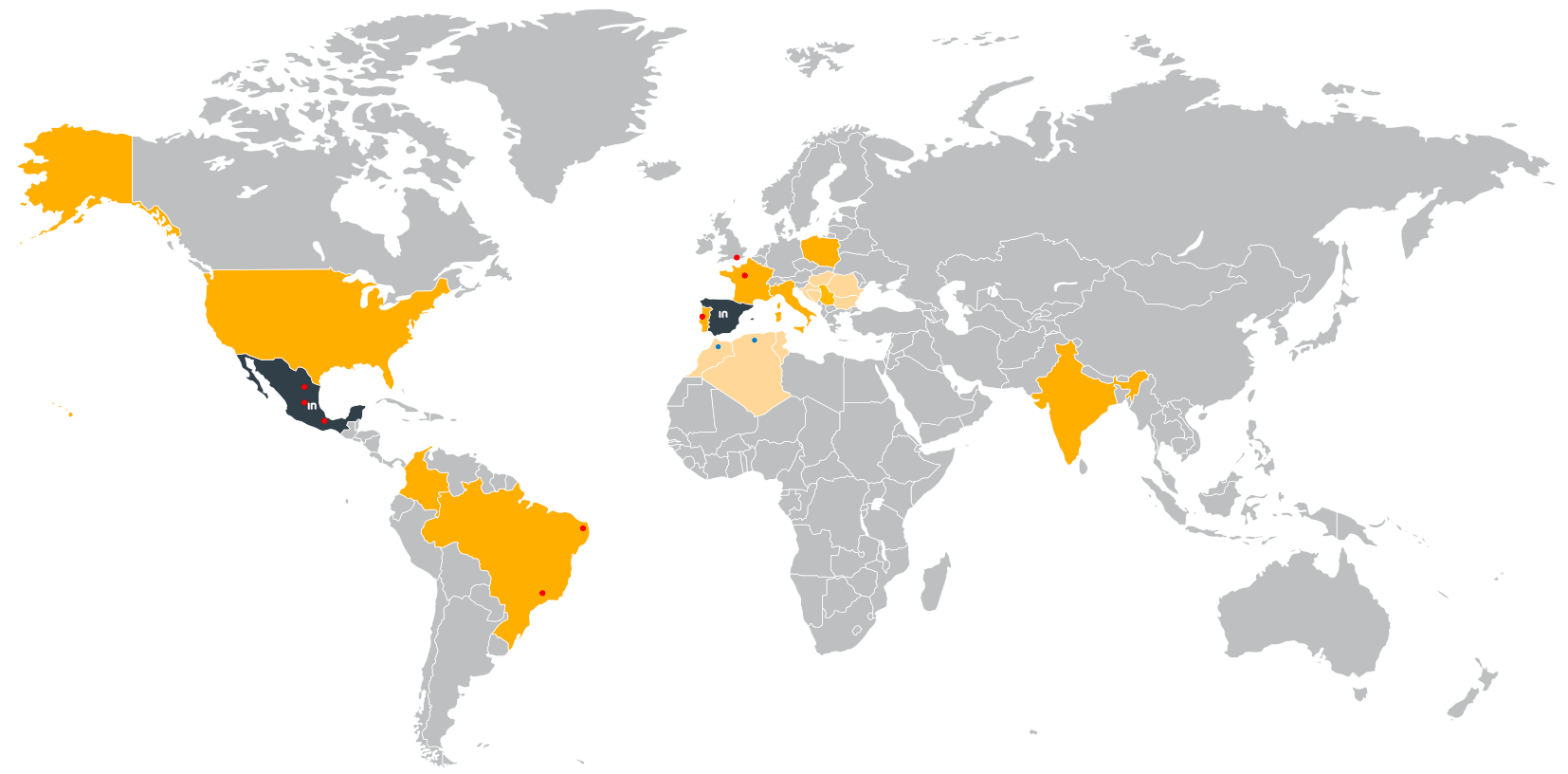 PartnersEU/MENA
HQSpain
Partner US
PartnerIndia
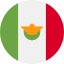 DelegaciónInnova México
PartnersLATAM
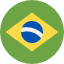 Partner Brasil
y soporte a través de oficinas locales y distribuidores
DESCUBRE INNOVA
NUESTROS CLIENTES
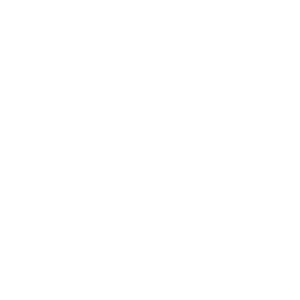 Construcción
Químico
Agroalimentario/Otros
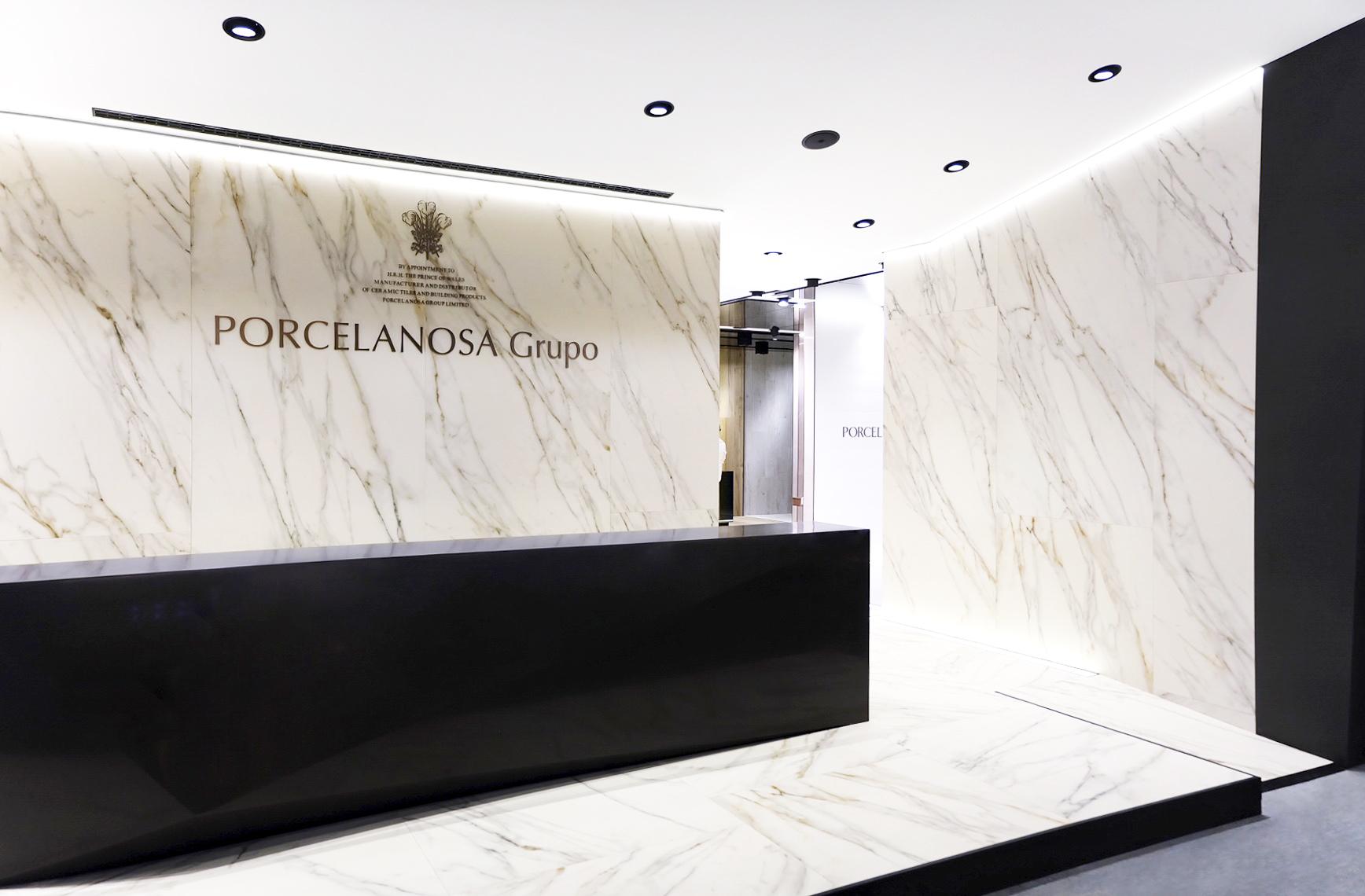 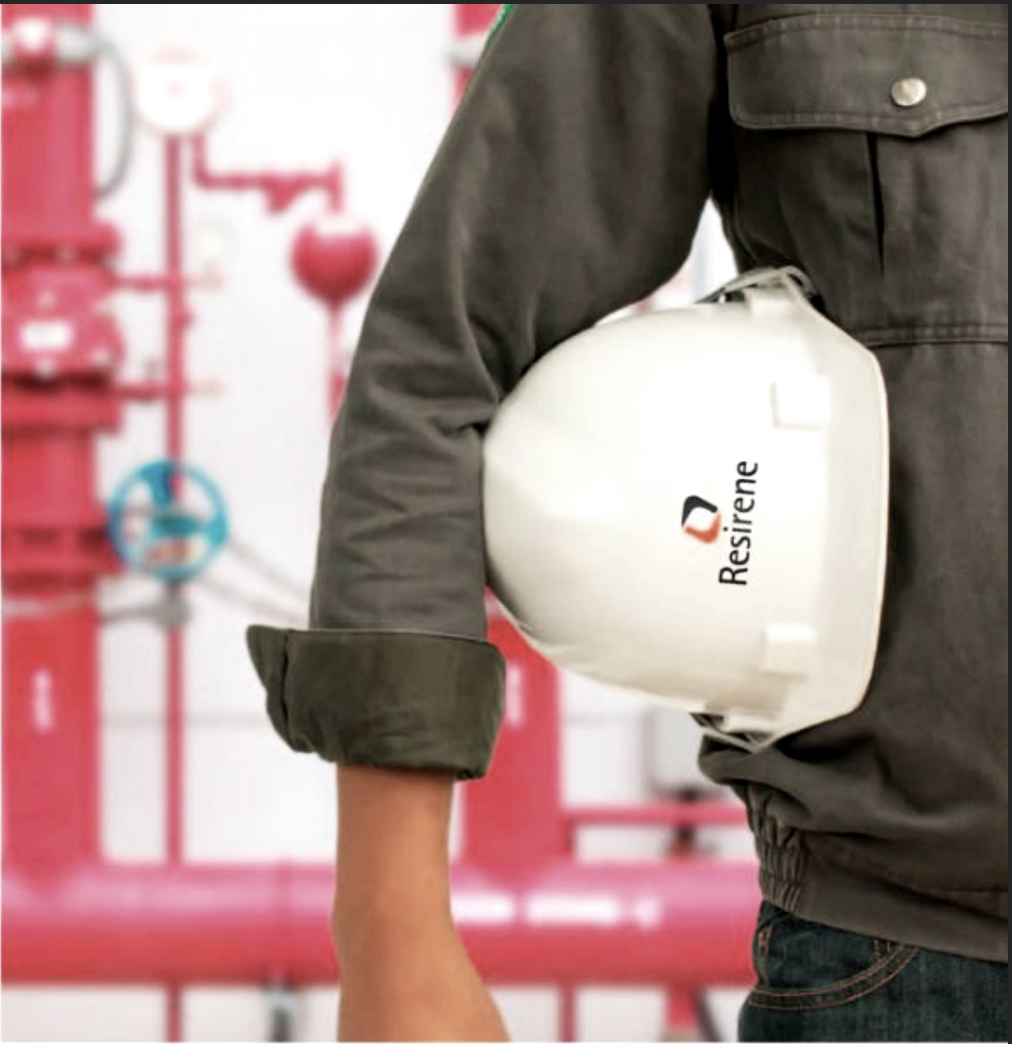 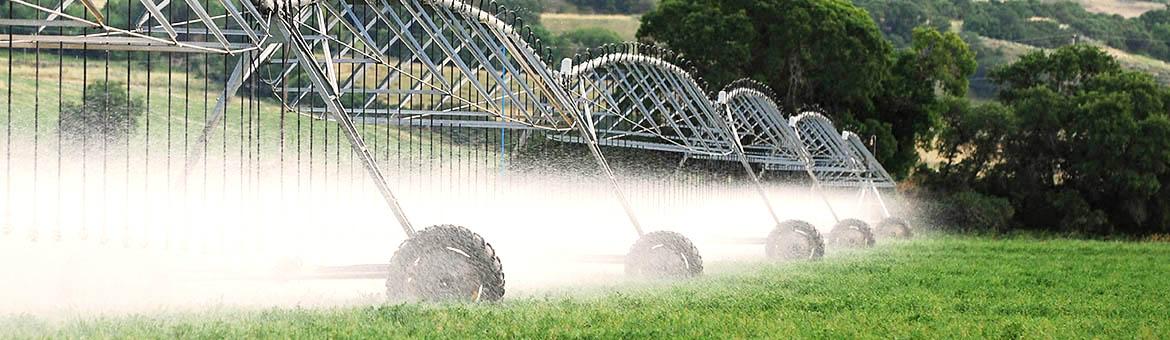 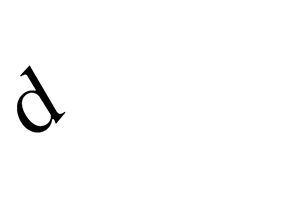 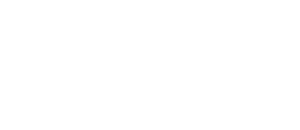 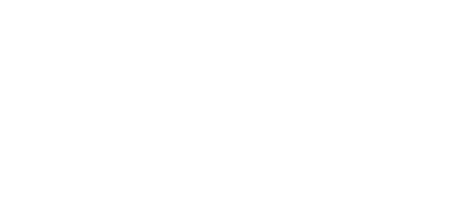 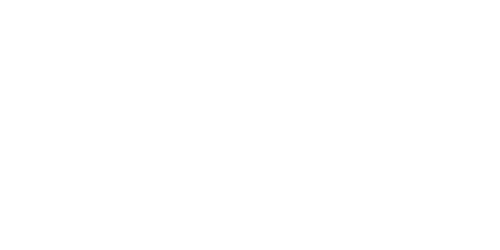 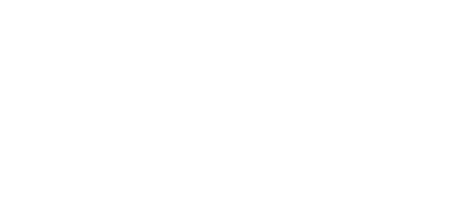 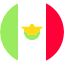 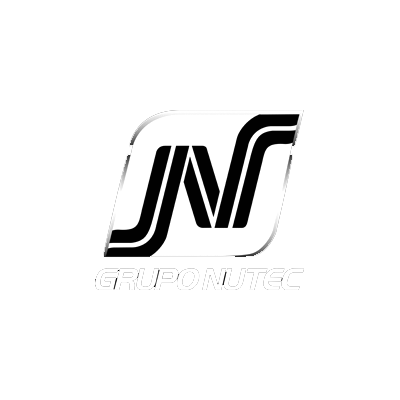 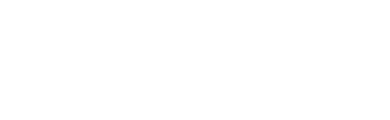 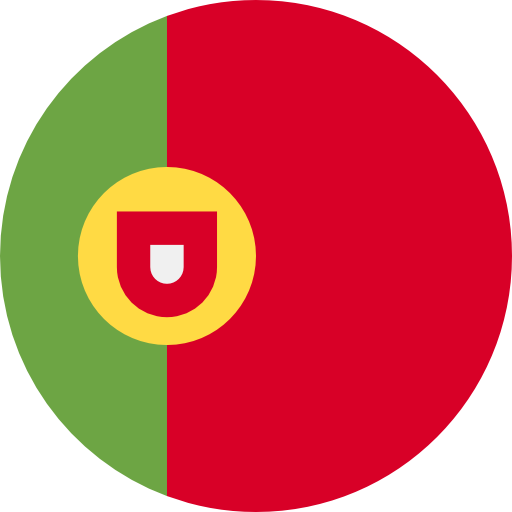 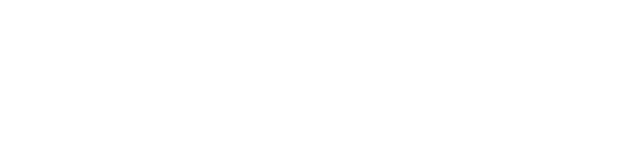 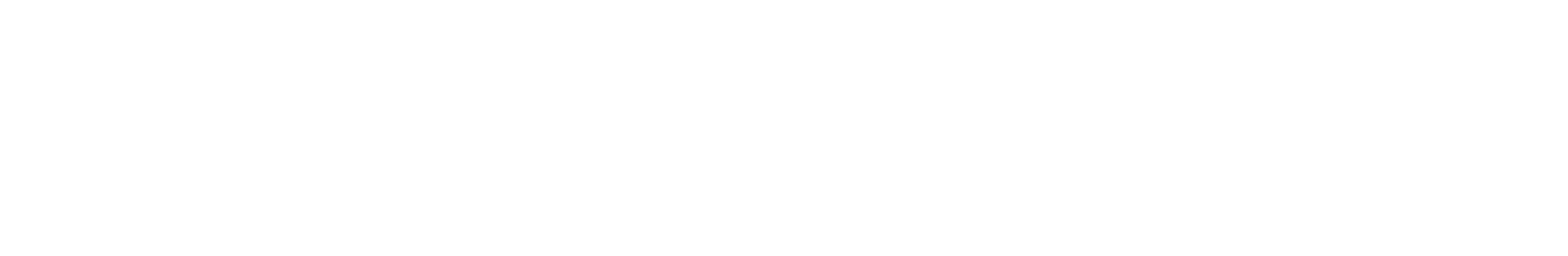 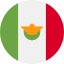 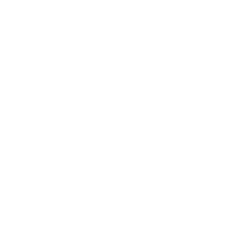 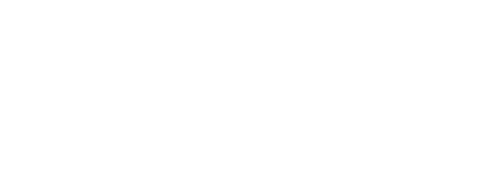 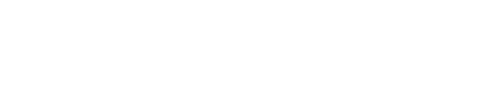 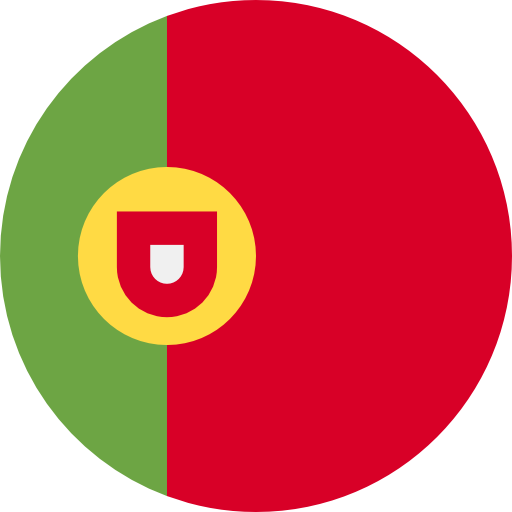 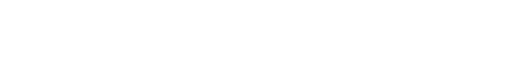 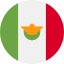 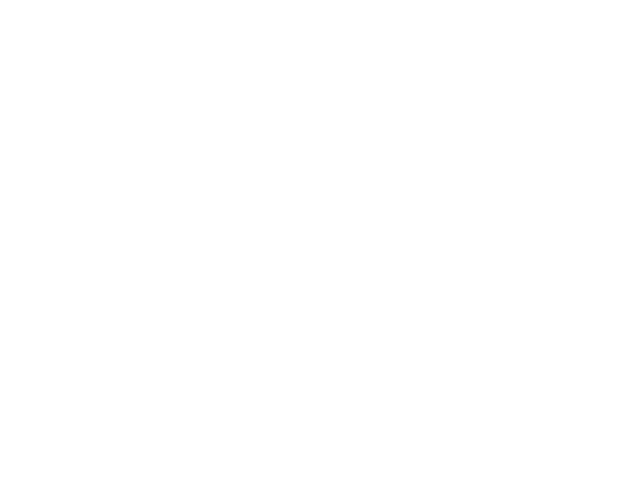 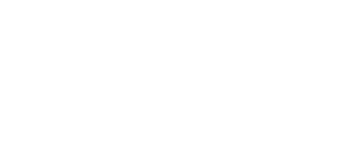 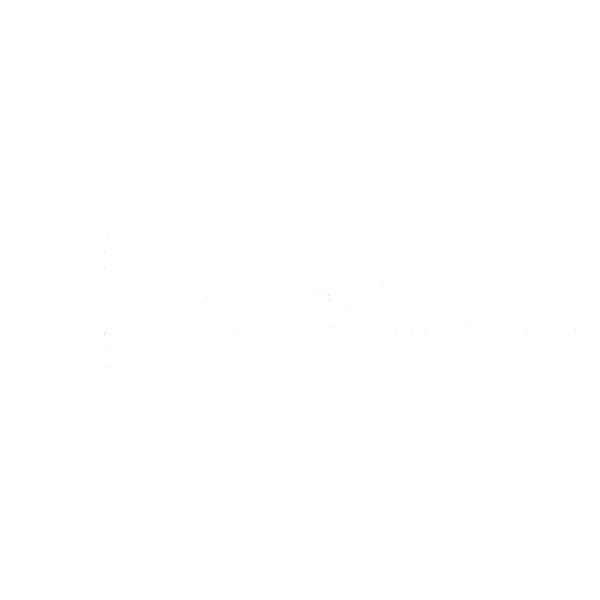 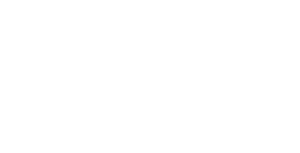 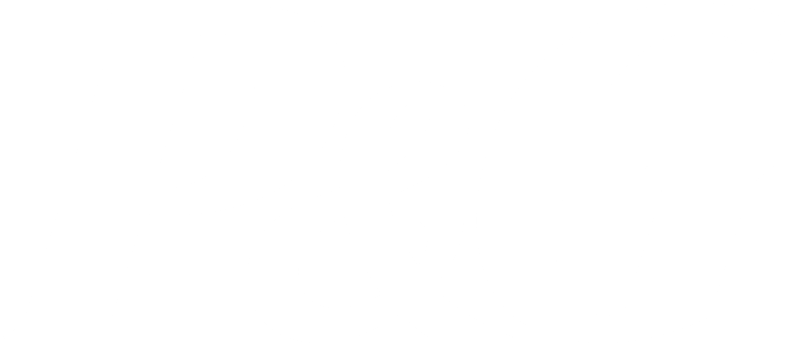 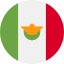 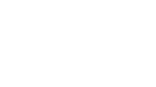 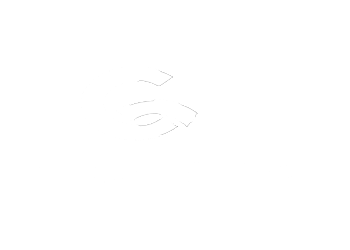 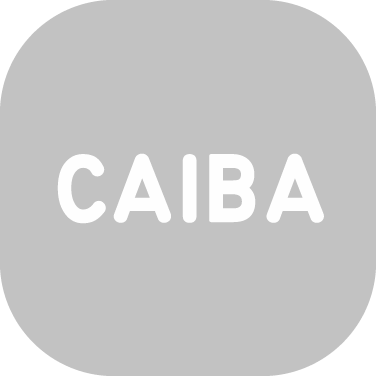 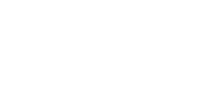 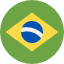 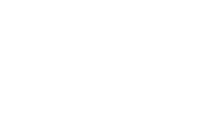 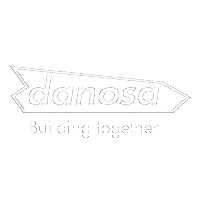 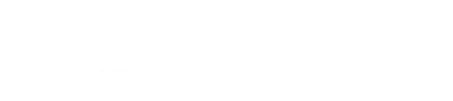 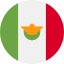 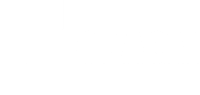 Y otros clientes de diferentes sectores
Ayudas

01. CDTI02. INNOVA-CV PRODUCTO
03. INNOVA-CV PROCESO
04. DIGITALIZA-CV
CDTI

-GRANDES PROYECTOS (gran coste)-LARGA DURACIÓN
-INNOVACIÓN
-CASO INNOVA: PATENTE CABEZAL DE FLEJADO
INNOVA-CV PRODUCTO


-DESARROLLO DE NUEVOS PRODUCTOS
-NUEVAS VERSIONES DE PRODUCTOS EXISTENTES
INNOVA-CV PROCESOS

-REDISEÑO O MEJORA DE PROCESOS-OPTIMIZACIÓN DE TAREAS
-OPTIMIZACIÓN DE INSTALACIONES
-ELIMINACIÓN DEL DESPERDICIO
DIGITALIZA-CV

-PROYECTOS DE DIGITALIZACIÓN
-AUTOMATIZACIÓN DE TAREAS
-INCORPORACIÓN/ACTUALIZACIÓN DE SOFTWARE (erp, crm, etc.)
-ETC.
IDEA PRINCIPAL
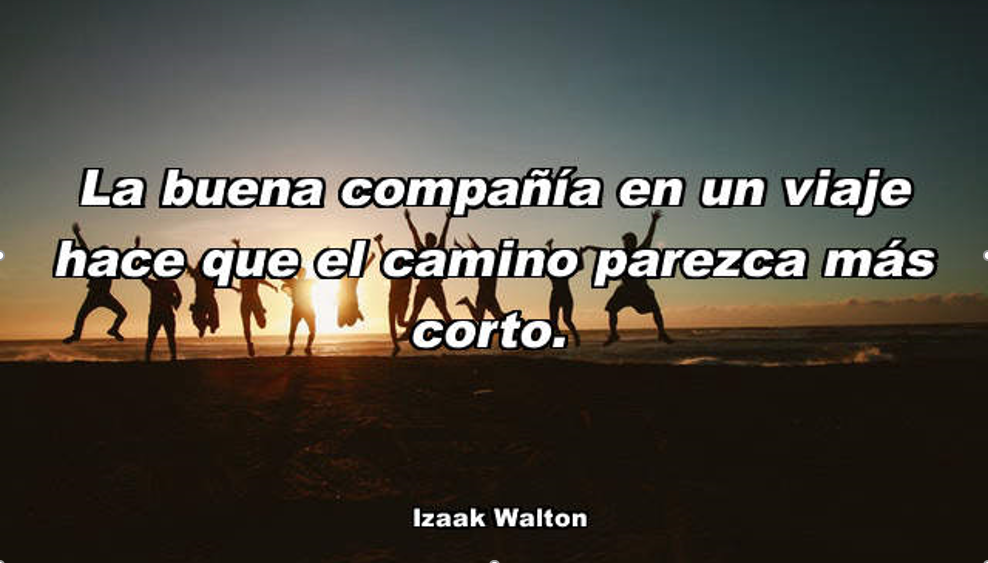 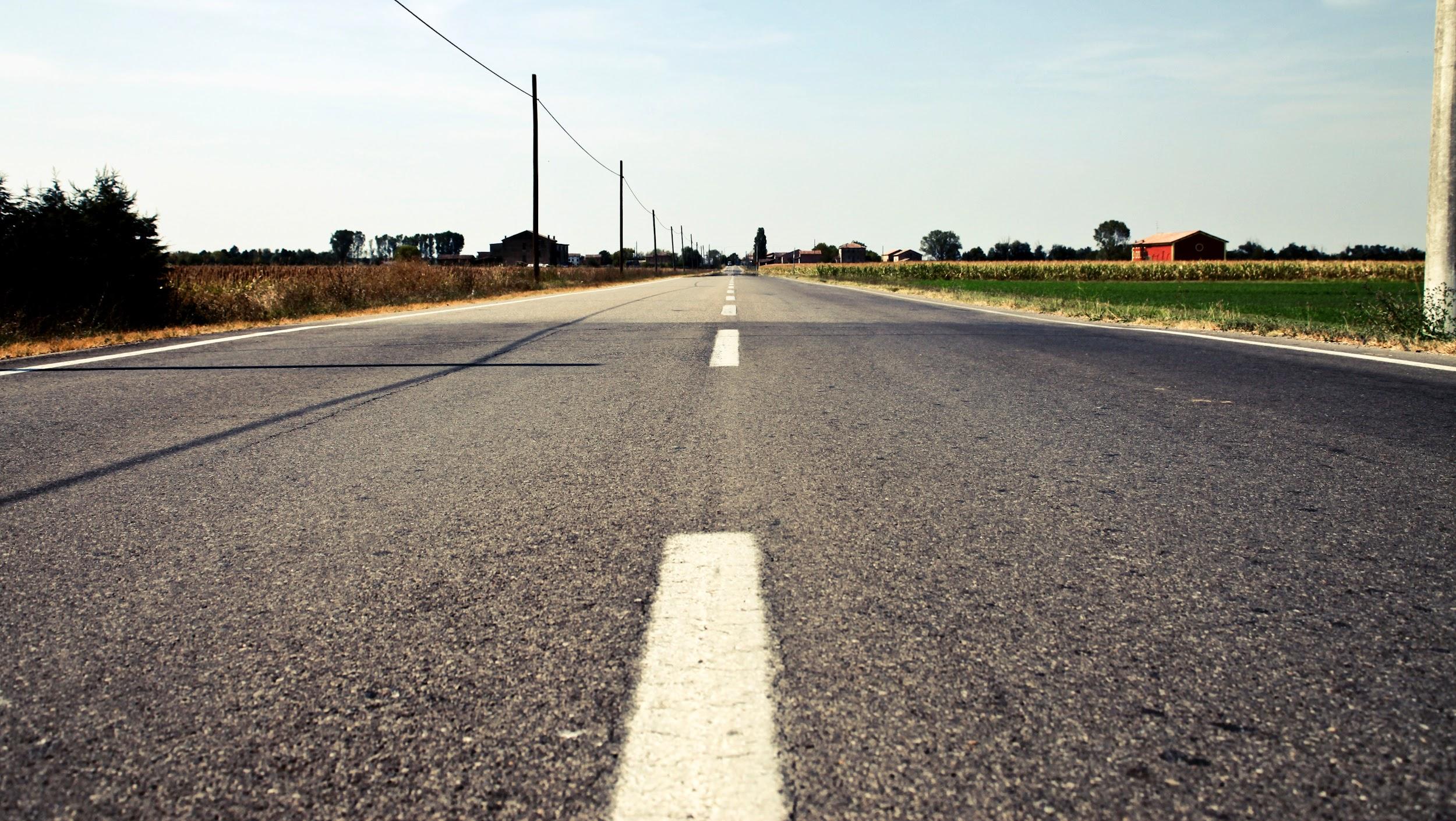 ¿Tienes una idea?
¡HAY UNA AYUDA QUE TE PUEDE FACILITAR QUE LA MATERIALICES!
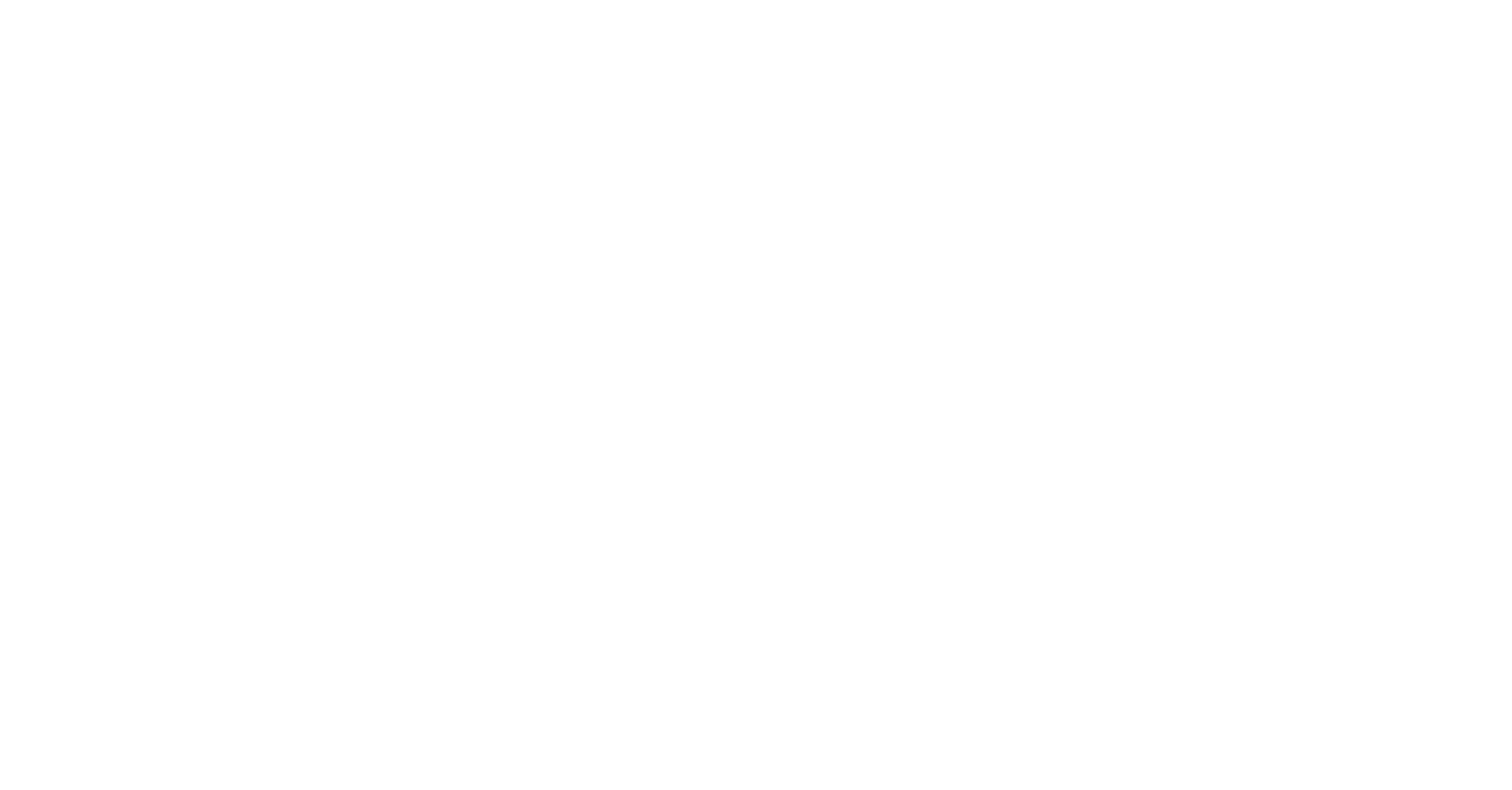 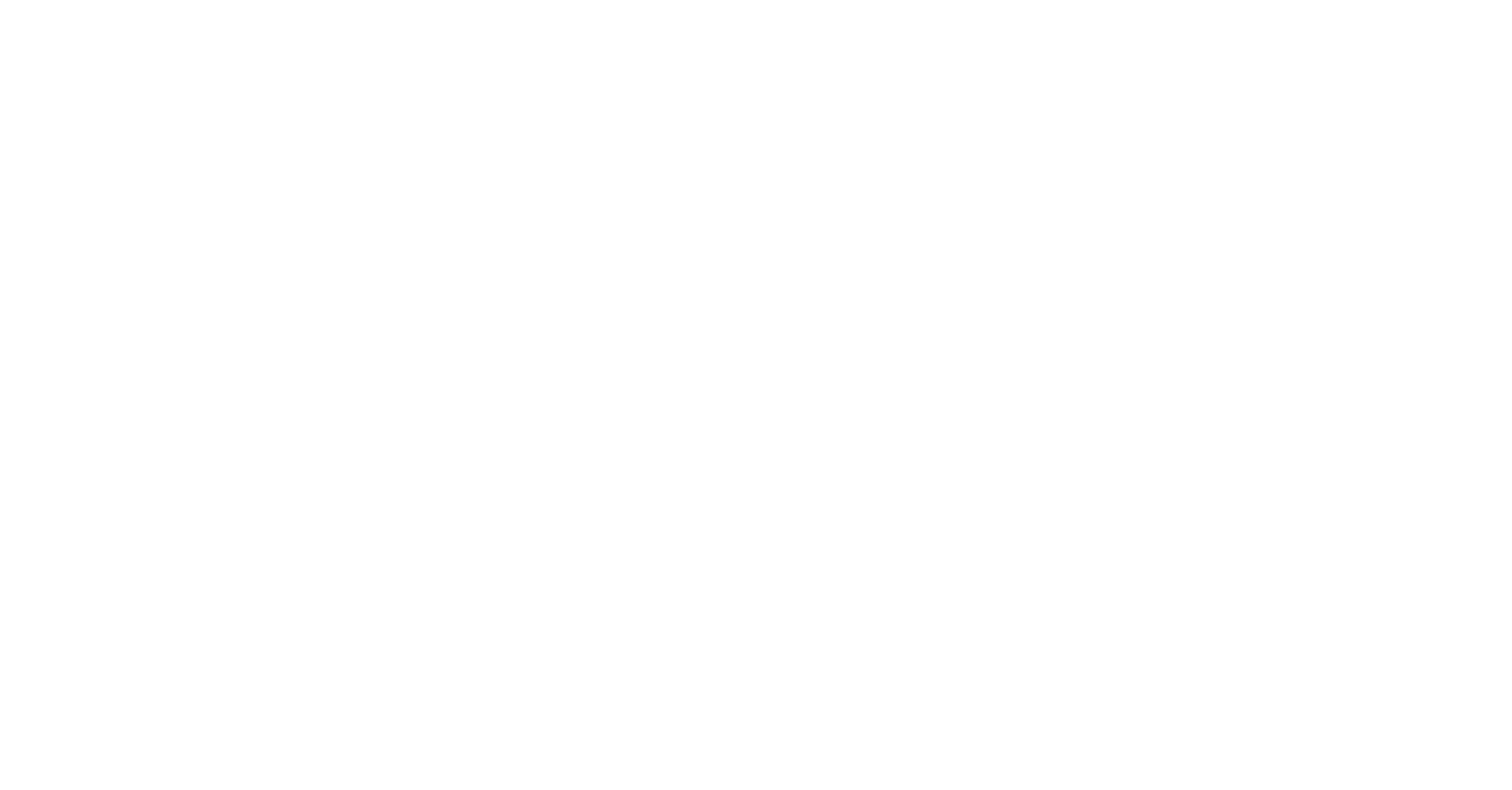 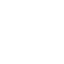 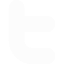 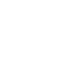 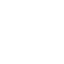 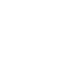